The Changing Face of Project Management
Presented by Joanna Dabrowska 
Getahead Consulting 
25/07/2014
My personal journey
[Speaker Notes: It relates to my personal journey. 
I am essentially a people person who happened to have appreciation for technology. 
I fell into IT by chance…and for a long time didn’t want to be a PM.]
Once Upon a time…
Projects were target oriented (built to fixed specs)
Business silos – Projects seldom crossed departmental boundaries
System Analysts seldom had any business knowledge
Sequential System Development (Waterfall)
Project Manager focused on Technical Competence
Focus on HOW rather than WHY?
[Speaker Notes: Businesses were fixed structures – silos
Businesses & frequently IT dictated what a customer could buy (a salesman would sell)
Systems built to fixed specs
Projects well defined & structured
It projects seldom crossed dept boundaries
Development Sequential = Waterfall
System Analyst didn’t understand business
Traditional PM derived from construction & manufacturing
Focus on Technical Competence
How before Why
Nobody questioned the spec]
As A Result…
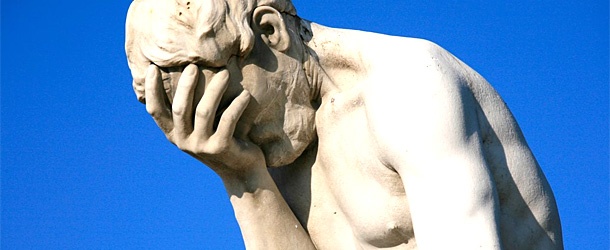 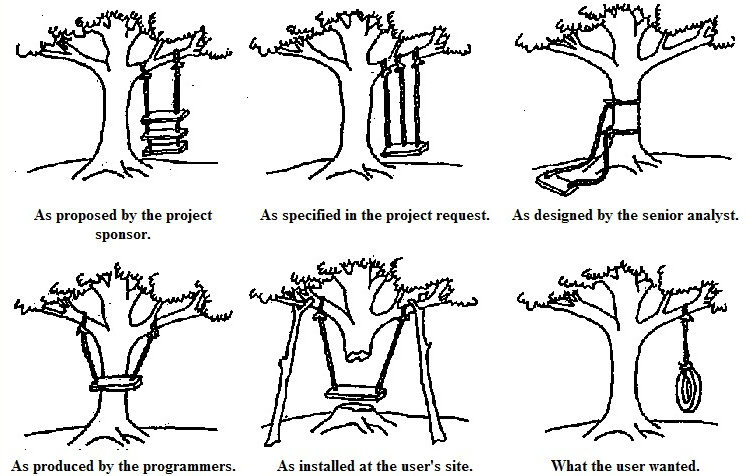 Customer real needs were often misunderstood
Systems delivered to specs but development took years 
Technology & customer needs often changed before the system was finished 
Customer had to pay for system that was already obsolete
[Speaker Notes: Technology advanced

Customer had to pay for the system he no longer wanted]
HOW THINGS HAVE CHANGED…
Rapid advancement in Technology –mobile, tablets, Google glass, Near Field Communication
Rapidly changing client expectations and rapid product obsolescence
Internet & Social Media spell the death of a traditional salesman  (pull instead of push)
Customer is NOW in charge.
[Speaker Notes: Technology advances at a rapid pace
New devices – tablets , mobile
Multimedia engage all the senses
Internet & Social Media – review sites, comparison sites, brand loyalty no longer applies
Sales are no longer driven by a traditional salesman
Customer is in charge]
How does it affect the business…
New business models are emerging
Products & Services cross dept boundaries
Adaptability replaces Predictability
Businesses have to become Customer Centric as opposed to Transactional
Vision & Customer Value become more important than the Plan (birth of Agile)
[Speaker Notes: Business needs to be a constantly transforming organism – products, processes, people
Products and services need to be designed around customer needs and customer perceptions – cross dept boundaries, focus on speed, ease of access, choice, convenience, response
Effectiveness vs Efficiency
 New business models
Vision and Value Focus of Agile vs the Plan of Waterfall Era]
CUSTOMER EXPERIENCE CaN 
NO Longer be ignored…
A small shift in Customer Experience can have dramatic effect on the bottom line
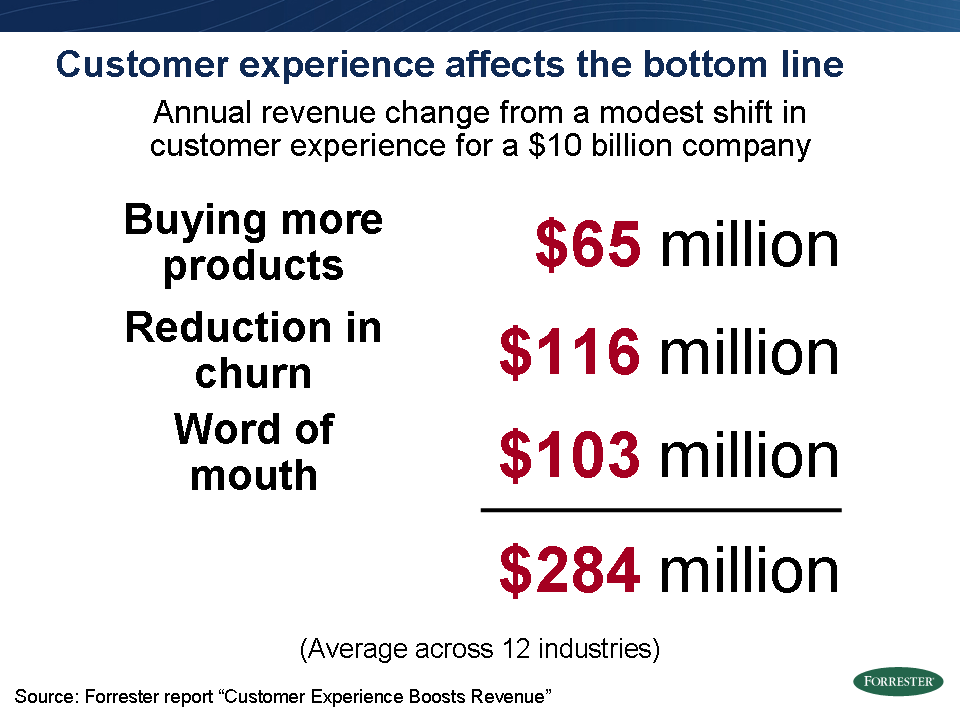 [Speaker Notes: Customer Experience cannot be ignored because it affects bottom line]
How does it affect it systems development?
Project Success depends on good understanding of customer experience and recognition of customer needs and perceptions  
Agile methods rely heavily on inputs from customer – no predefined requirements
Agile team dynamics are different from traditional Waterfall development environment
Managing scope with iterative development can be a challenge 
Managing risk where the team size, cost and timeline are fixed, yet there are no fixed specs, can be a challenge
TODAY’s Project Manager…
Asks WHY before HOW… Understands business and its strategic objectives
Adaptable, high tolerance for Ambiguity
Good Communicator & Negotiator
Pro-active  - Manages Risks vs Tracks Issues
Intuitive – like a good football player
Understands different personalities and communication styles 
Builds Relationships & Collaborates rather than dictates
[Speaker Notes: Must understand business and its strategic objectives (own business and customer business) – WHY? Before How?
Managing scope with fixed cost iterative development can be a challenge
Focus on Risk Management rather than Isssue tracking
Project Success depends on good understanding of customer experience and recognition of customer needs and perceptions rather than focus on technology
Pro-Active – pre-empt requirements, unspoken requirements – (Research, Observe, Crazy Egg)
Focus on relationship building – team and customer (Agile team dynamics are different, Agile methods rely heavily on inputs from customer – no predefined requirements)]